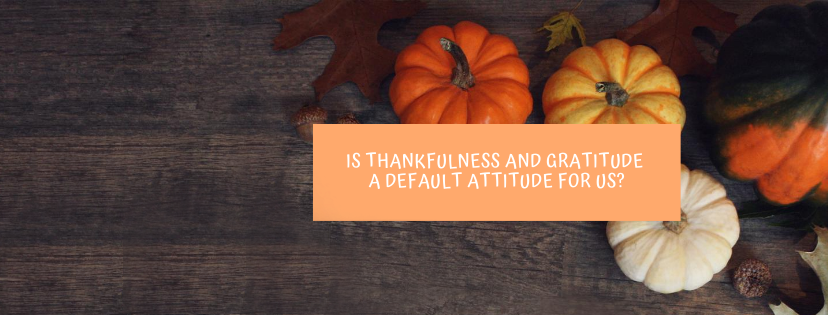 The One
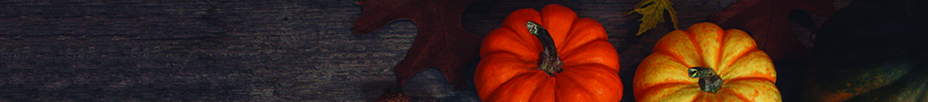 The Psalms are filled with  
reminders to be thankful.
100:4
105, 106, 107, 118 – verse 1
118:29
136:1-3 and 26
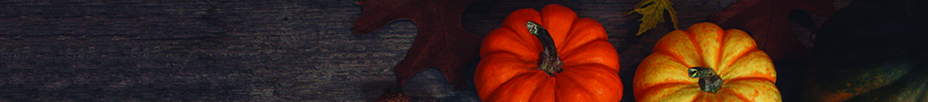 When pondering thanksgiving, do you think of the ten lepers?
Luke 17:11-19

What about the one?
Godly women in each generation serve the Lord faithfully and give sacrificially.
Date:


Time:


Location:
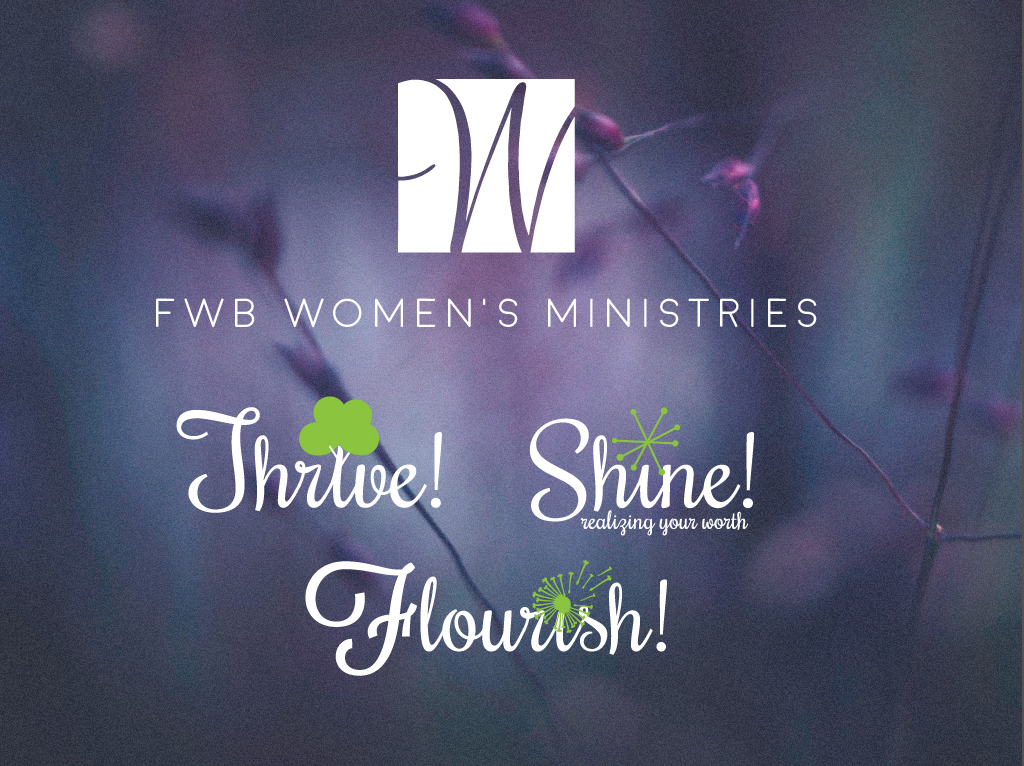